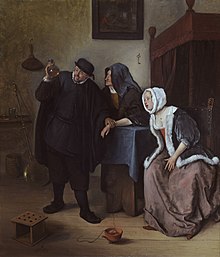 (Microscopische) hematurie
Naar wie verwijzen?
Hematurie en oorzaak/leeftijd
Prevalentie Haematurie
In de populatie: 2,4-31,1%
In de HA praktijk: 4,6/Incidentie 4,2 per 1000
 	Bij mannen X1,5

Bij asympt. Macroscopische Haematurie maligniteit kans: 11-18%
Bij  microscopische haematurie: 3%
Routing
Huisarts of keurings-instantie vindt microscopische haematurie met een dipstick

Kans fout positief: 5-61%
	al positief bij 1-2 ery’s per gezichtsveld
	vlak na zaadlozing
	bij alkalische urine
	bij myo- of hemoglobinurie
	

Bevestigen met sediment
Sluit andere oorzaken pos. Dipslide uit:
	
	Urineweg infectie
	Menstruatie
	Recente seksuele activiteit
	Intensieve fysieke inspanning
	Recente urologische of gynaecologische 	interventies
Urologie of nefrologie
Voorgeschiedenis

Familie anamnese

Bij komende klachten/symptomen

Lichamelijk onderzoek

Lab onderzoek
[Speaker Notes: Patienten met microscopische haematurie kunnen zowel een urologische als nefrologische aandoening hebben. Het is relevant te zoeken naar factoren die hiertussen kunnen differentiëren: 
Bloeddruk
Nierfunctie stoornis
Albuminurie]
Urine onderzoek
Glomerulair

Dysmorfe erytrocyten

Erythrocyten cilinders

> 5% acanthocyten

Proteinurie (>300 mg albumine per 24 u of alb/creat ratio >30 mg/mmol
Niet Glomerulair

Veel meer erytrocyten, relatief weinig proteinurie
	(eiwit uit het serum)
2.	Monomorfe erytrocyten
Glomerulaire hematurie
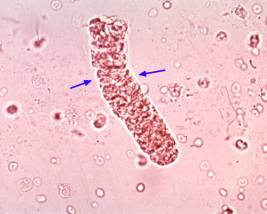 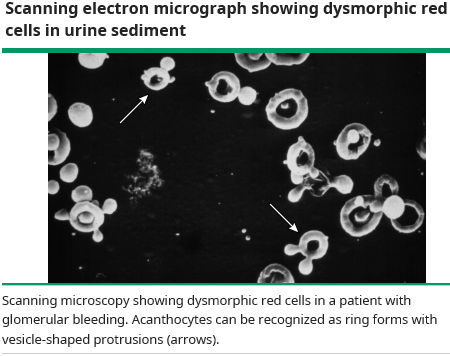 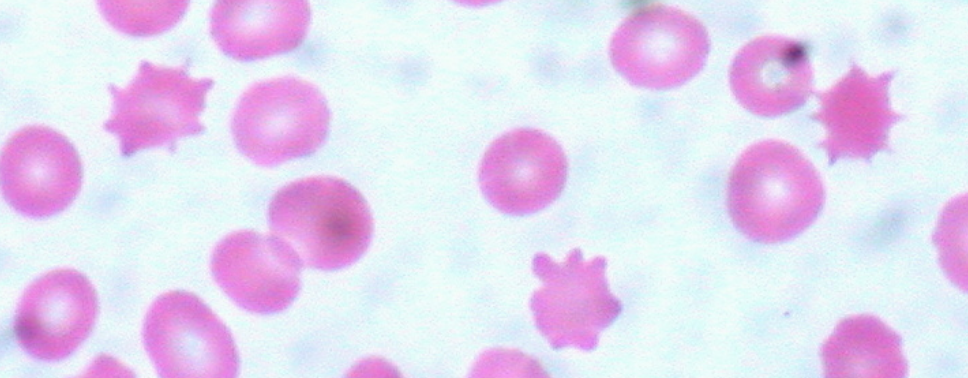 De aanwezigheid van dysmorfe ery’s sluit een urologische oorzaak niet uit.
(1/3 toch urologisch bij 40% dysmorfe ery’s;1/4 daarvan maligniteit Koo et all. 2016).

Toenemend kans bij:
Hypertensie
Toenemend aantal dysmorfe ery’s (boven 80% bijna 100%)
Proteïnurie
Achteruitgang of gestoorde nierfunctie (eGFR < 60 ml/min)
DD Glomerulaire hematurie
Geisoleerde hematurie zonder proteinurie en normale nierfunctie
Dunne Basaalmembraan nefropathie: familiair, autosomaal dominant, benigne
Alport: met gehoorverlies, meestal autosomaal recessief, wisselende expressie
Loin pain hematuria syndrome
IgA nefropathie
Dunne basaal membraan nefropathie
Komt voor bij 1% van de bevolking
Autosomaal dominant
Benigne microscopische hematurie
Geen nierfunctie verlies
Syndroom van Alport
Autosomaal recessief; 1:50000-100000 kinderen
Defect collageen type IV 
Wisselende expressie van gen en dus van symptomen
Proteïnurie/nierfalen->ACE remmers
Gehoorsverlies
Oogafwijkingen
Loin pain hematuria sydrome
Flank pijn
Microscopische haematurie
Oorzaak onbekend

Th/symptoom bestrijding
IgA nefropathie
Van persisterende glomerulaire microscopische haematurie heeft 20-30% IgA nefropathie

Piekincidentie 20-40 jaar en 70 jaar

15-40 gevallen/1 miljoen inwoners

Man: vrouw 2:1
IgA nefropathie
Etiologie onbekend
autoimmuun
Neerslag van IgA immunoglobuline
Glomerulonefritis -> glomerulosclerose 
Behandeling: nierschade vertragen/voorkomen
44% progressieve ziekte na 7 jaar
20% end stage nierfalen
IgA nefropathie
Symptomen
Microscopische haematurie
Macroscopische haematurie
Proteïnurie
Hypertensie

Hypertensie en proteinurie neg. voorspellers
IgA Nefropathie
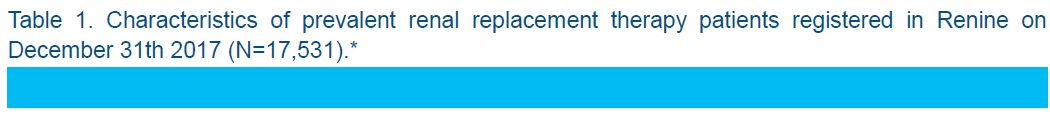 IgA nefropathie
Geassocieerde ziekten:
Coeliakie
IBD
HIV
Cirrose/leverziekten
ANCA vasculitis
IgA nefropathie
Ziekte van de gastheer
50% recidiveert na transplantatie
Of verdwijnt afhankelijk van gastheer
Nierbiopt
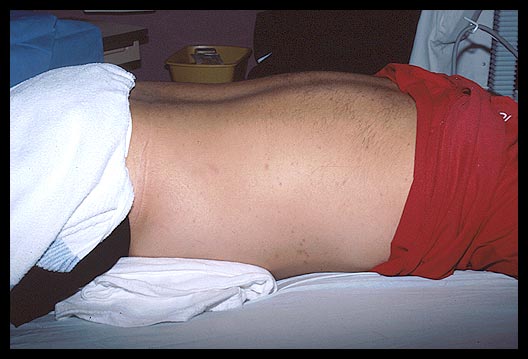 IgA nefropathie
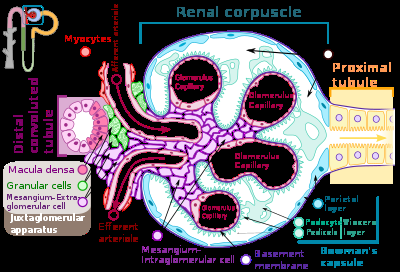 Behandeling IgA nefropathie
Conservatief: RR 130-80 met aceremming, LDL 1,8 zoutbeperking, visolie, stoppen met roken
Vooral bij proteinurie: prednisolon
Proteinurie en verslechtering nierfunctie:ciclofosfamide en prednisolon
DD Glomerulaire hematurie
Hematurie met proteinurie en nierfunctie achteruitgang
 Granulomatosis met polyangiitis/ANCA vasculitis: KNO, longen, nieren
 Goodpasture anti GBM: longen, nieren
SLE
IgA
Post infectieuze glomerulonefritis
MPGN  bij infectie of maligniteit ( Hep B, C, HIV)
Fibrillaire glomerulonefritis
Granulomatosis met polyangiitis (GPA)
necrotiserende vaatwandontsteking, waarbij de kleinste vaten betrokken zijn (arteriolen, capillairen en venulen) 

verhoogde proteïnase-3 (PR3-) of myeloperoxidase (MPO-)ANCA-spiegel. 10% ANCA negatief

1: 8000 mensen 

Kliniek:
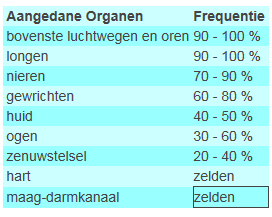 Granulomatosis met polyangiitis (GPA)
Behandeling
Inductie behandeling:	- endoxan en prednisolon, e.a.								- rituximab													- plasmafiltratie
Maintenance:				- azathioprine en prednisolon

3. Relaps:						- rituximab/endoxan

Prognose
Frequent relaps, hoge mortaliteit, infecties, blaasca
Syndroom van Goodpasture
Autoimmuun ziekte
Basale membraan schade door antilichamen
Mannen 20-30 of > 60 jaar
Symptomen: dysurie, LUTS en hematurie
Later: bloedingen in longen, glomerulonefritis en nierfalen
SLE
Autoimmuun ziekte
Hierbij in nierbiopt: C1q subendotheliale immunodeposities
Serologie
Ziekte van : gewrichten, huid, hersenen,longen,nieren en bloedvaten
Post infectieuze glomerulonefritis
Na steptokokken infectie/malaria/bof
Autoimmuun fenomeen
Jong volwassenen
Geneest restloos
Symptomen: haematurie/oedeem/hypertensie
Membranoproliferatieve glomerulonefritis
Infecties: Hep B, Hep C, HIV
Auto-immuunziekte
Complement gemedieerd
Fibrillaire glomerulonefritis
Neerslaan van afwijkende  eiwitten glomeruli
Associatie met autoimmuun ziekten als lupus of chronische ziekten als hep C
Geen goede behandeling
Leidt tot nierfalen
DD. Niet nefrologische microscopische haematurie
Urineweg infecties
Urolithiasis
BPH
Prostaatcarcinoom
Maligniteit urine wegen (3%)
Beleid asympt. microscopische haematurie
Analyse uroloog (ook bij dysmorfe ery’s)
Als > 60 jaar oud
Als < 60 jaar oud met risico factoren of na 6 mnd nog steeds aanwezig
Roken
Irritatieve LUTS
RT in VG
Cyclofosfamide of ifosfamide behandeling
Fam anamnese voor urotheelcelcarcinoom en lynch syndroom
Blootstelling aan benzeen, aromatische amines (in rubber, verfstoffen)
Chronische blaas catheter
Persisterende microscopische haematurie
Analyse uroloog (ook bij dysmorfe ery’s)

Indien niet urologisch maar wel dysmorfe ery’s:
Analyse nefroloog of jaarlijks sediment en nierfunctie controle
[Speaker Notes: Patienten met microscopische haematurie kunnen zowel een urologische als nefrologische aandoening hebben. Het is relevant te zoeken naar factoren die hiertussen kunnen differentiëren: 
Bloeddruk
Nierfunctie stoornis
Albuminurie]
Persisterende microscopische haematurie
Met dysmorfe ery’s gepaard met proteïnurie en nierfunctie verlies

Analyse nefroloog
Vragen?